Экологическая тропа осенью
Подготовила: 
Воспитатель Круглова л.С.
Цель: расширять представления об объектах экологической тропы и о сезонных изменениях в природе. Формирование эстетического отношения к окружающей действительности. Систематизировать знания о пользе растений для человека и животных.
Игра на начало занятия "Встаньте все, кто…"Встаньте все, кто любит бегать, радуется хорошей погоде, имеет сестру, любит дарить цветы ,у кого хорошее настроение,кто хочет заниматься.
Дед природовед прислал письмо:
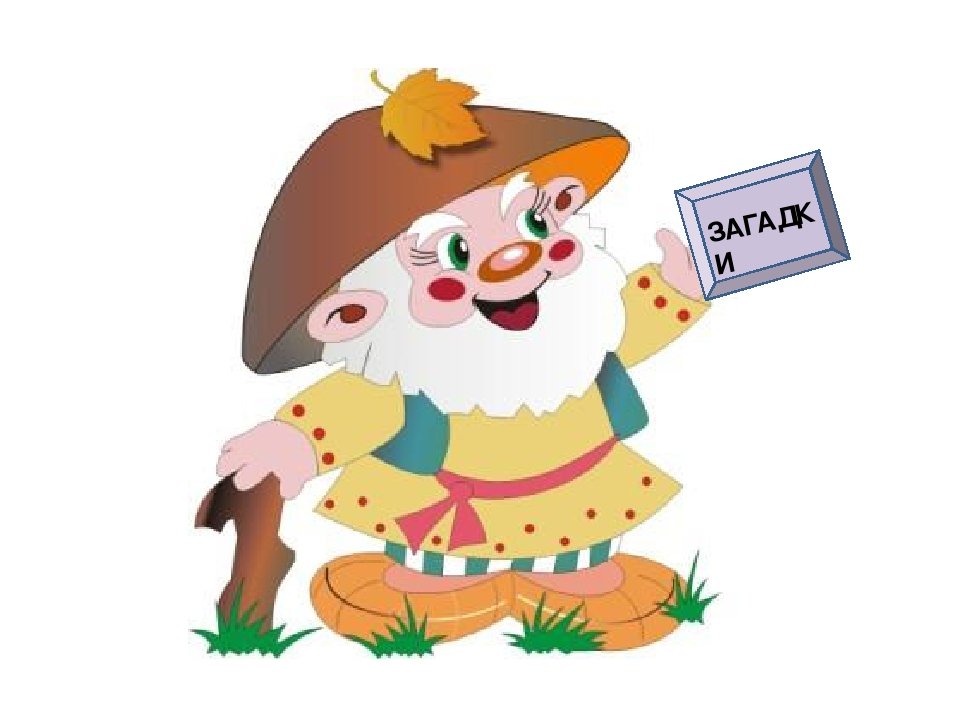 Письмо: «Здравствуйте ребята! Как вы все выросли, загорели. Пришли в новую группу. Я дед природовед предлагаю вам пройти по моей экологической тропе!»
1 остановка «Клумба».Воспитатель:«Что такое клумба? Клумба – это Место в населенном пункте, в саду, парке, сквере и т.п., засаженное цветами, в виде замкнутой фигуры: круга, овала, звезды, прямоугольника и т.п.
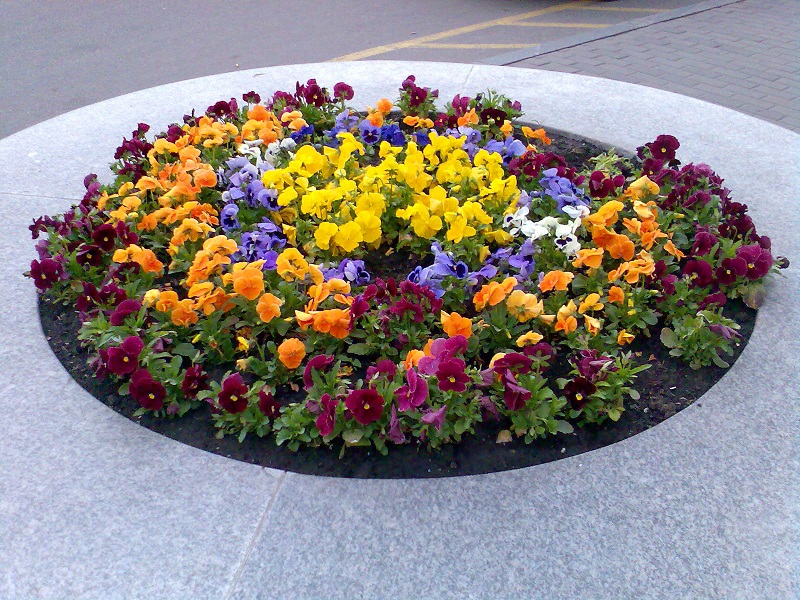 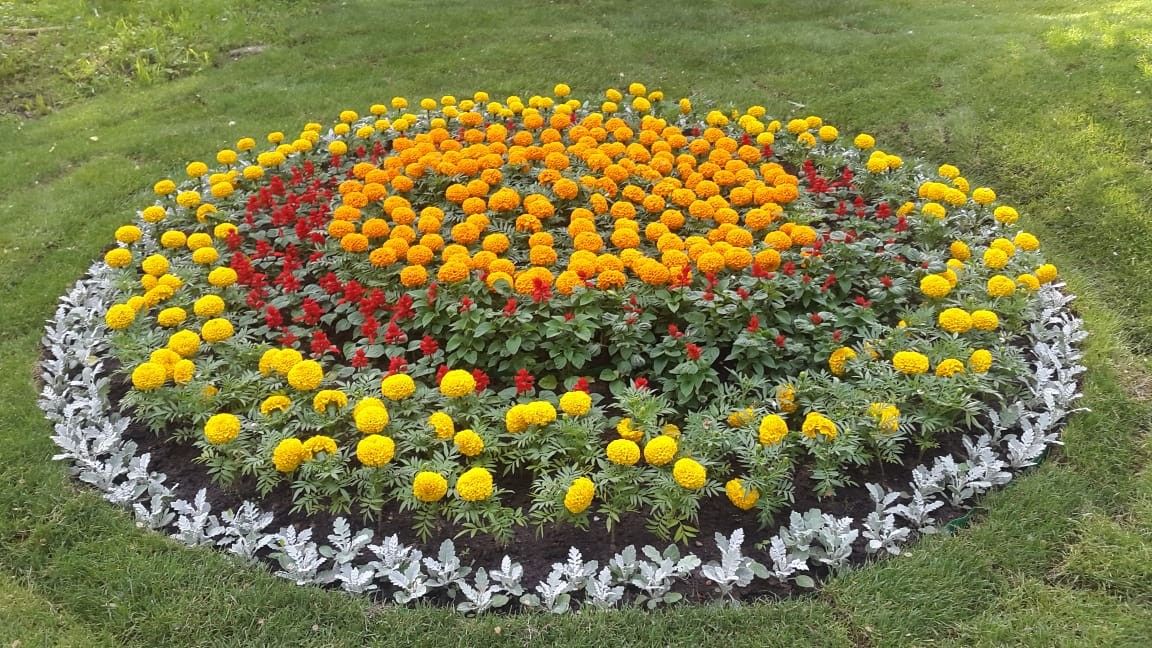 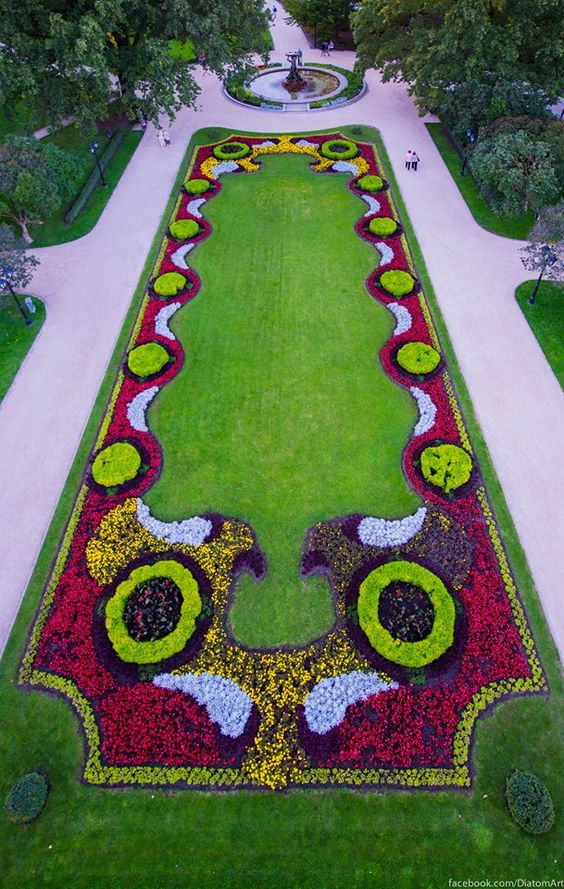 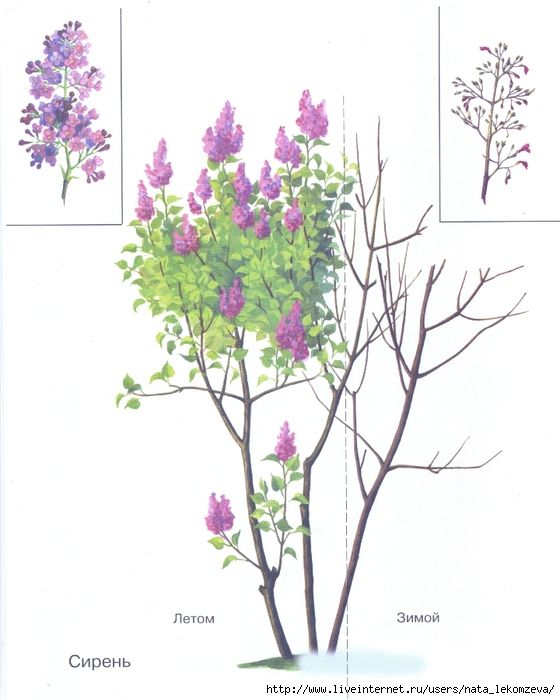 2 остановка «Сирень».Воспитатель:- Как красива и разнообразна цветущая сирень. Своим красивым цветением и ароматом радует она нас каждую весну. От других цветов сирень отличается тем, что это кустарник и цветки сирени собраны в кисть и располагаются на концах веток.
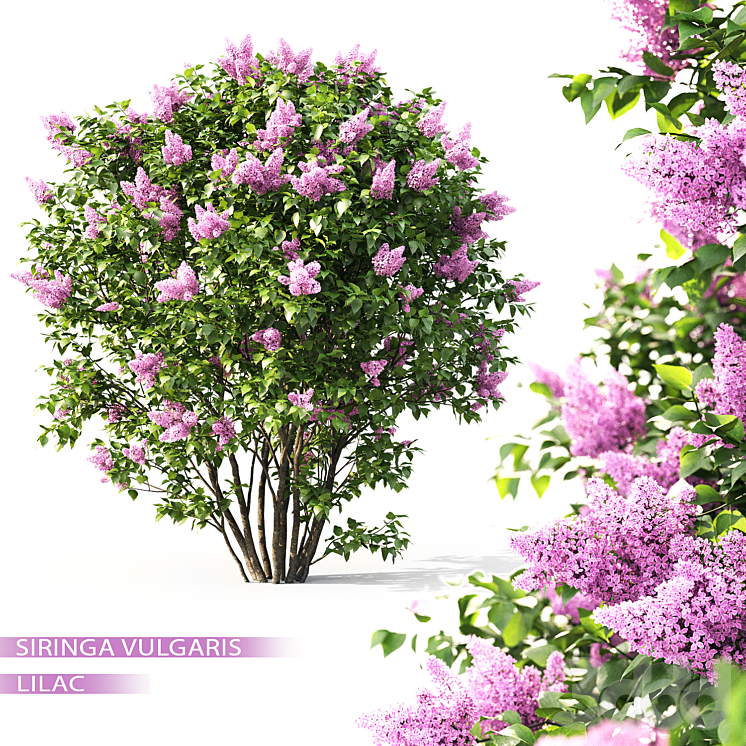 Сирень
Куст сирени
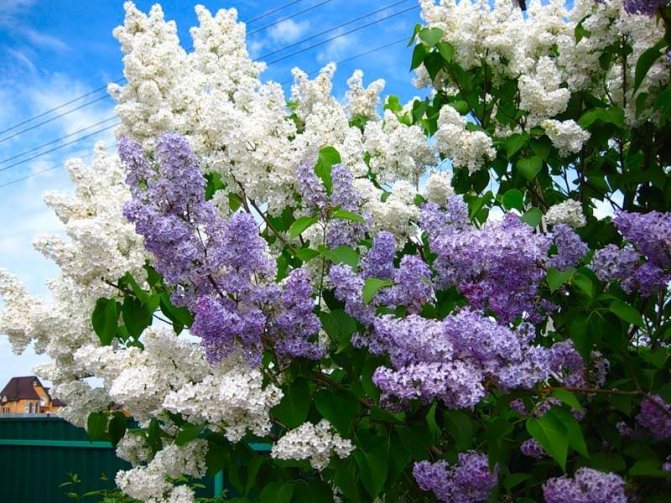 3 остановка «пень».Воспитатель:«Что такое пень?»
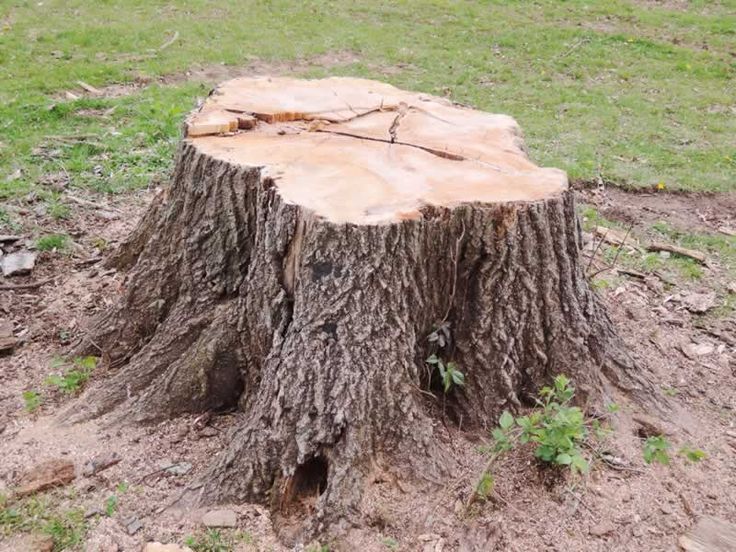 Строение пня
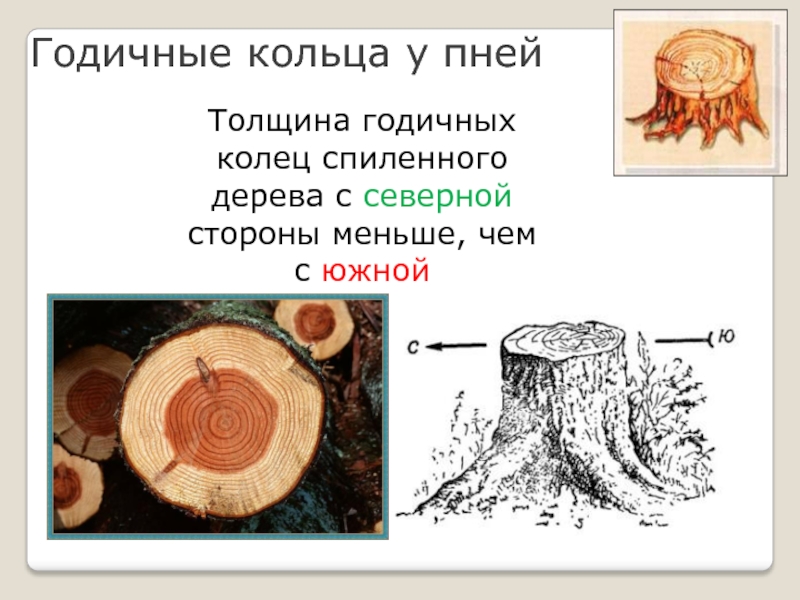 4 остановка «скворечник».Воспитатель:«Как называется этот домик? Кто в нем живет?»
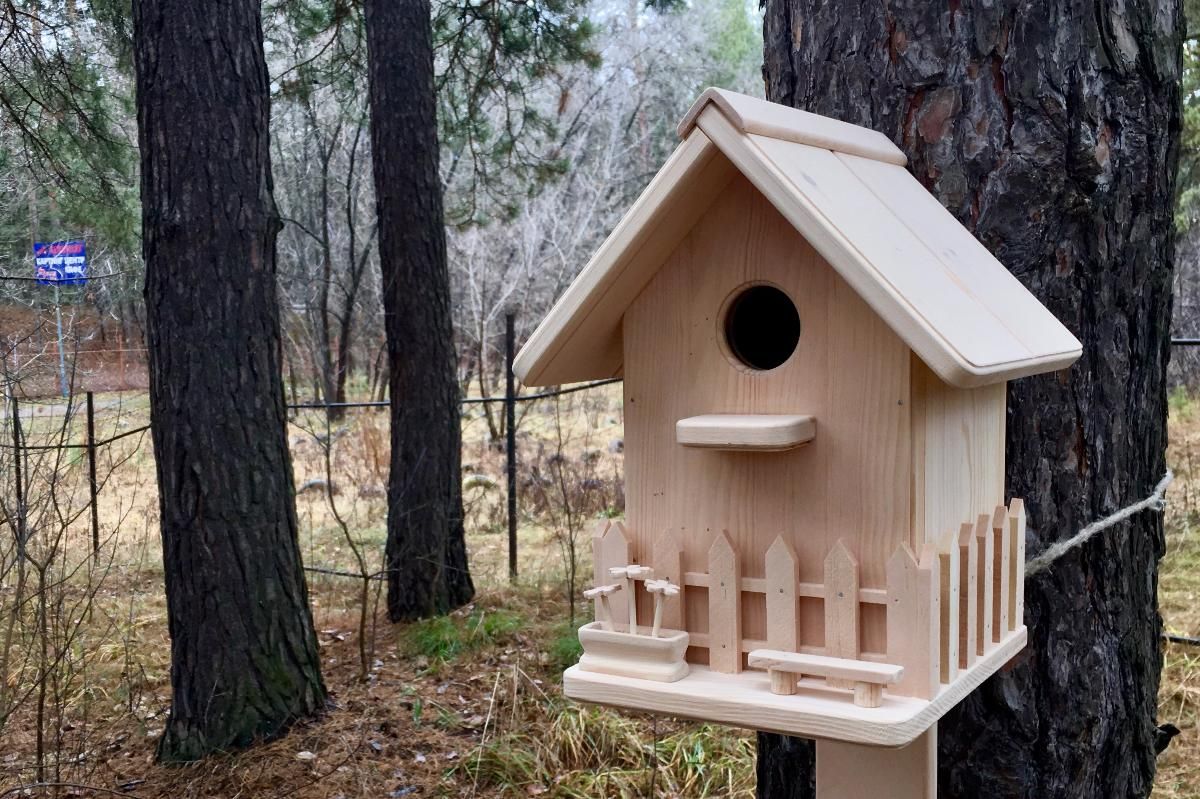 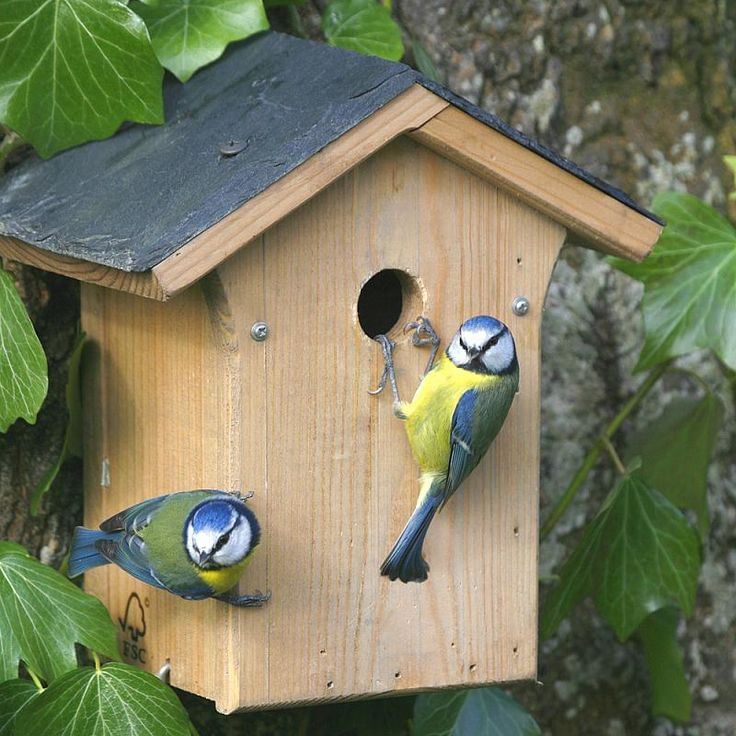 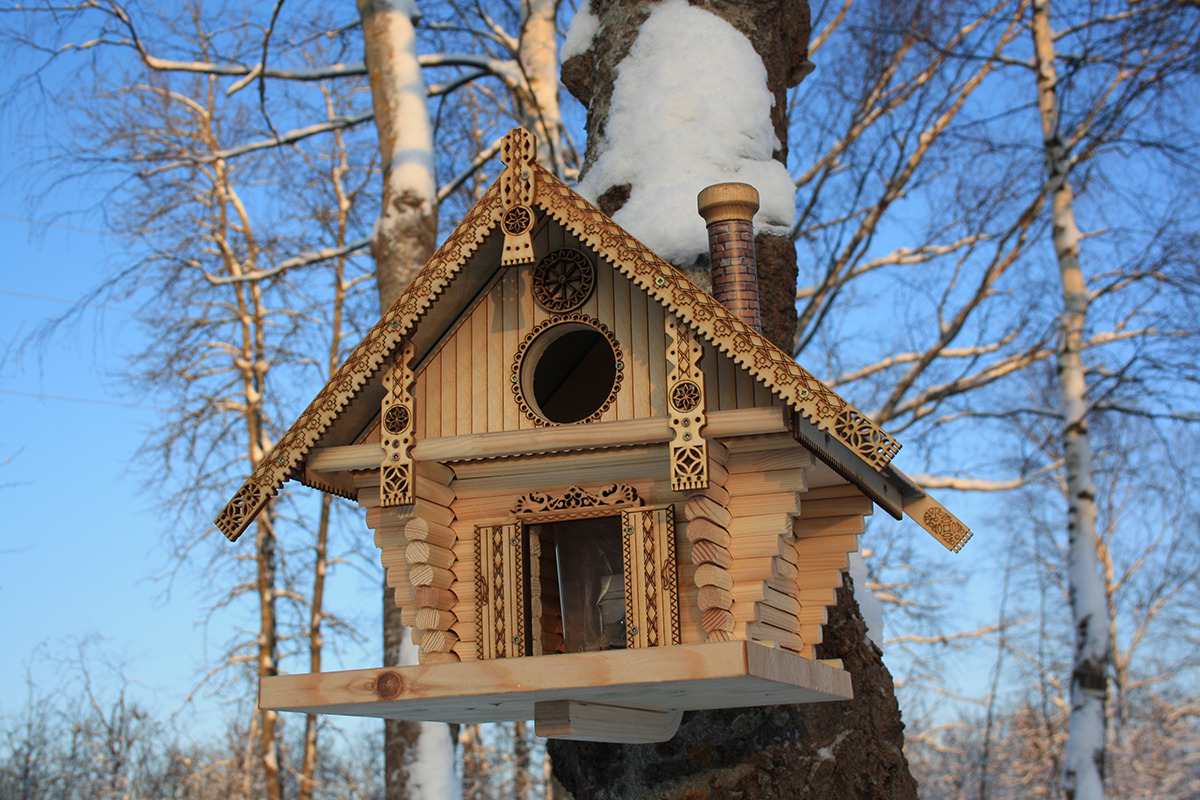 Физкультминутка.
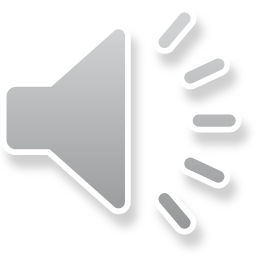 5 остановка «Деревья».Воспитатель:«Птицам хорошо живется там, где есть деревья. Какие деревья бывают?»
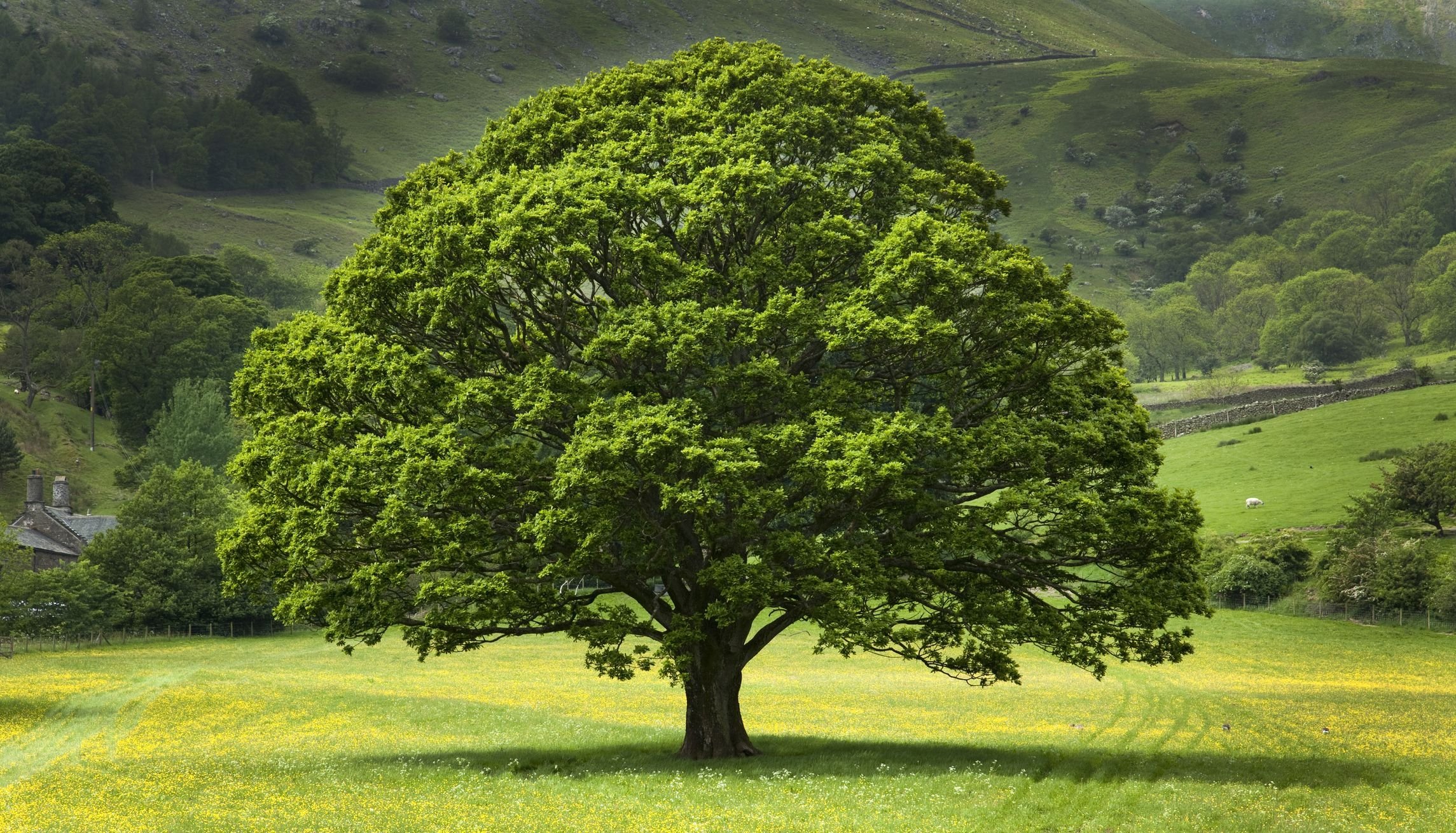 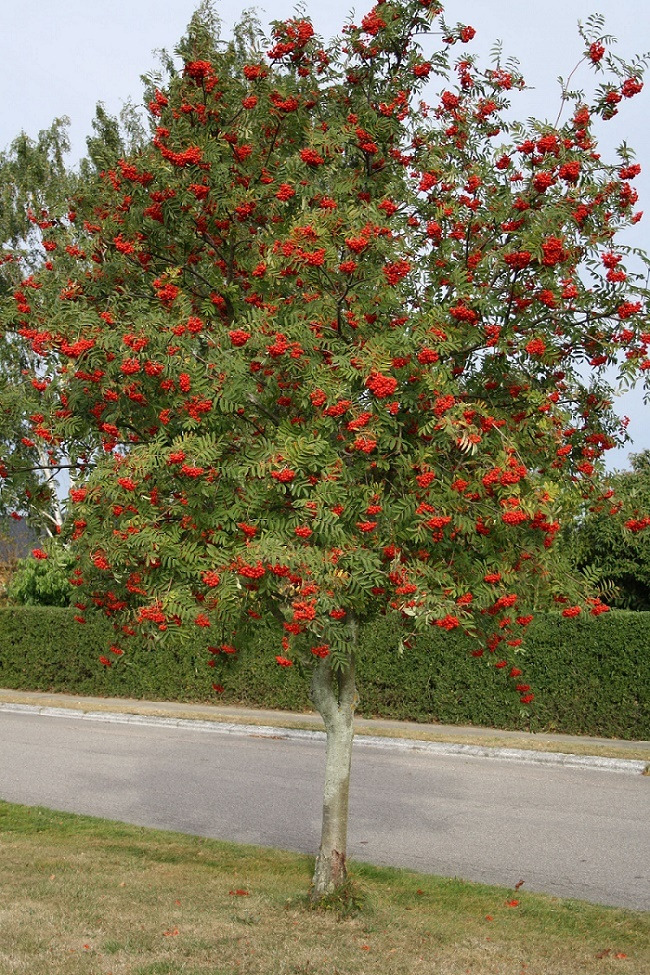 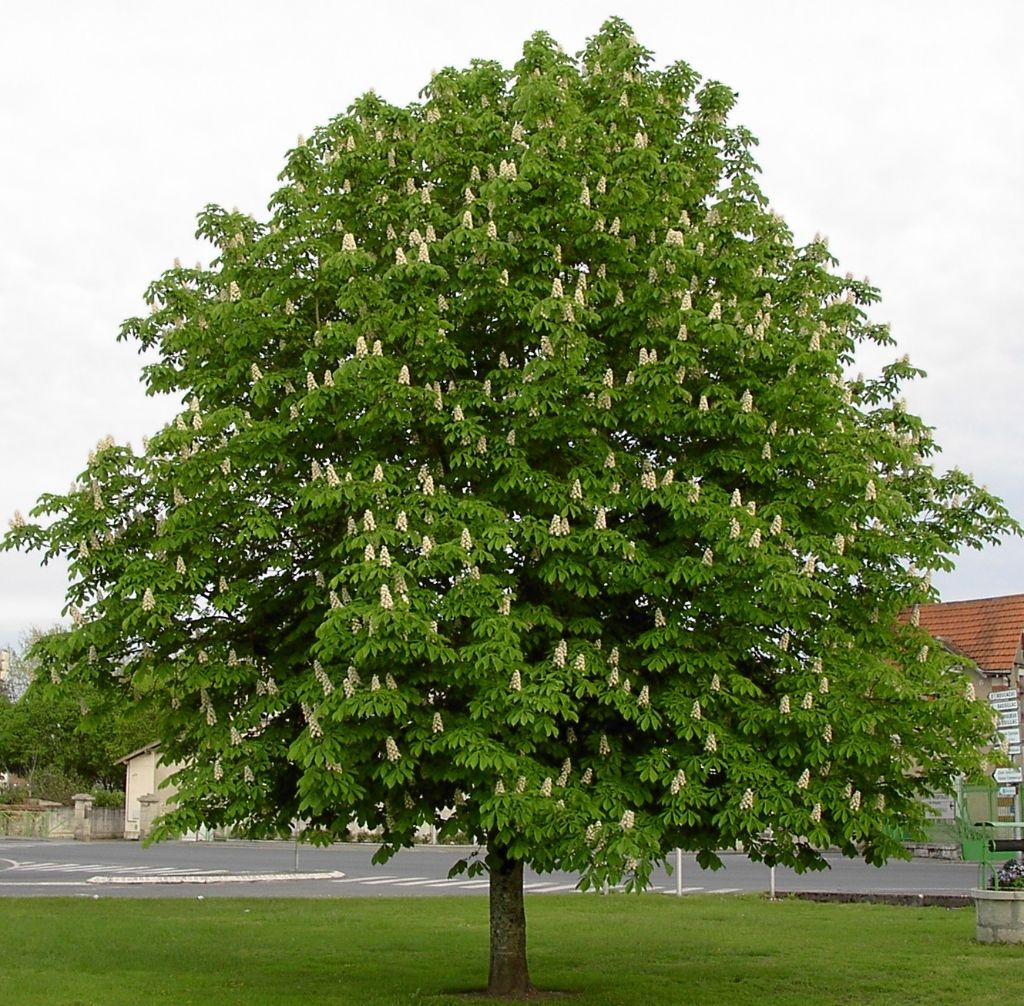 Рябина                                     Каштан
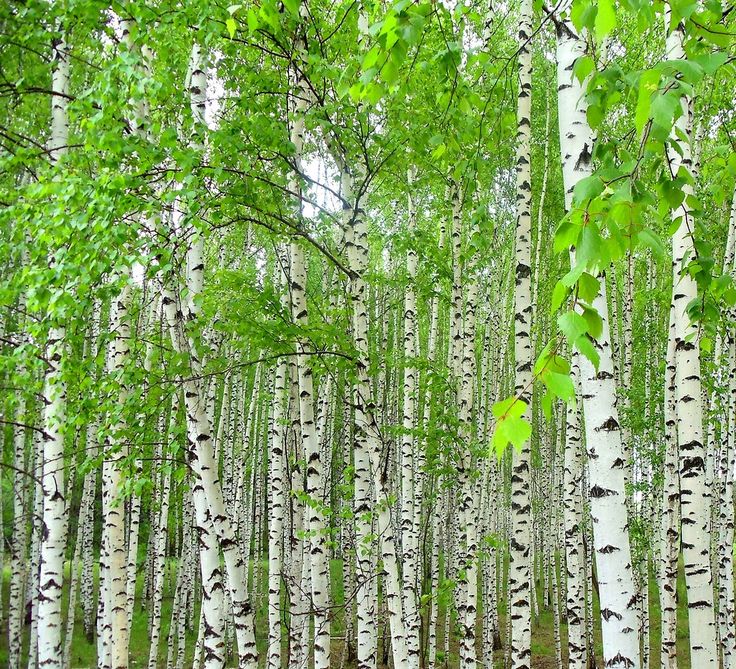 Березы
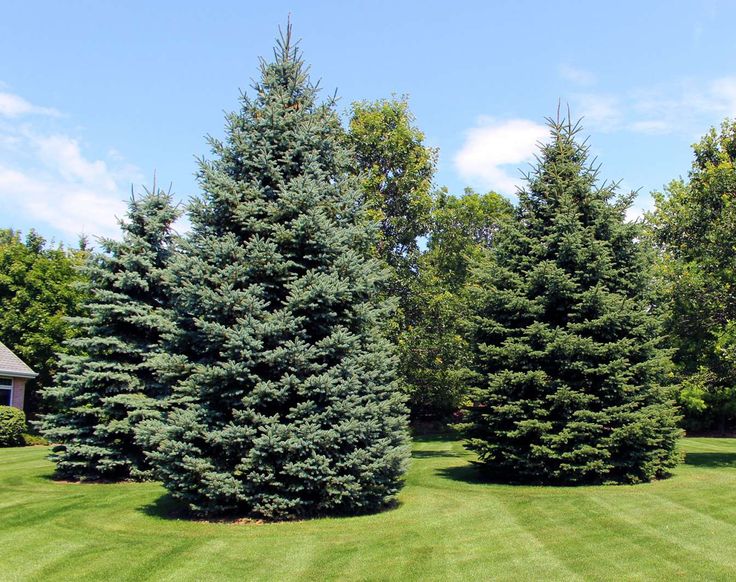 Ель
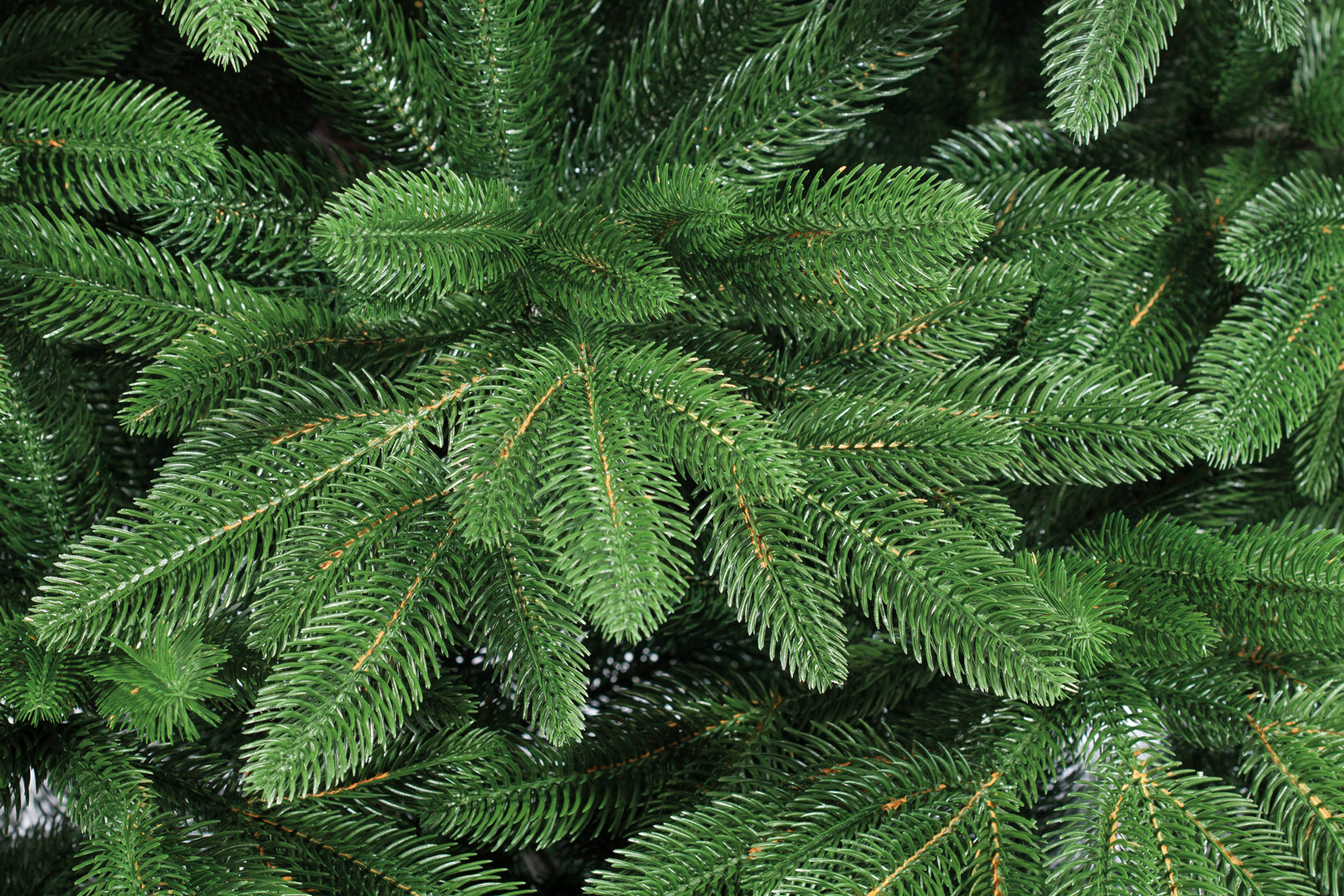 Иголки
 ели
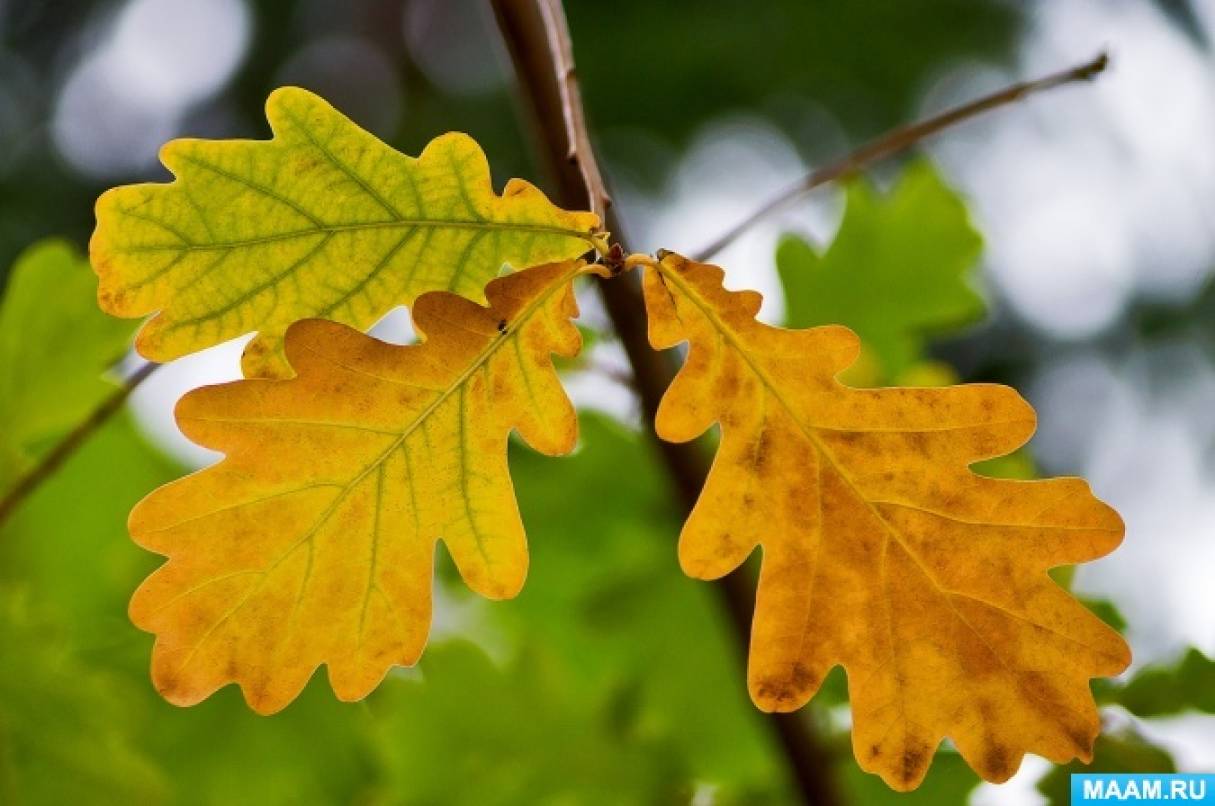 Дуб
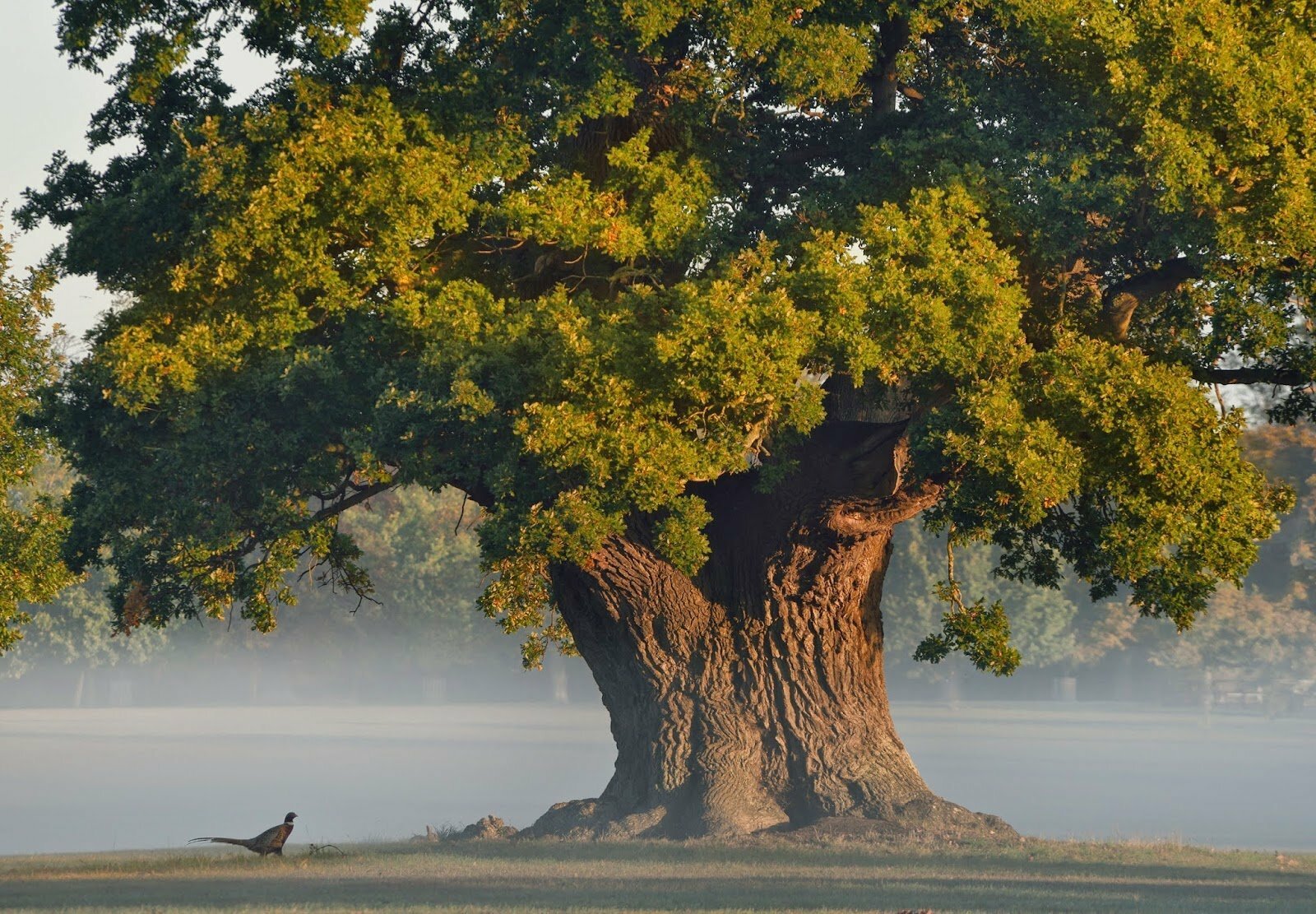 желуди
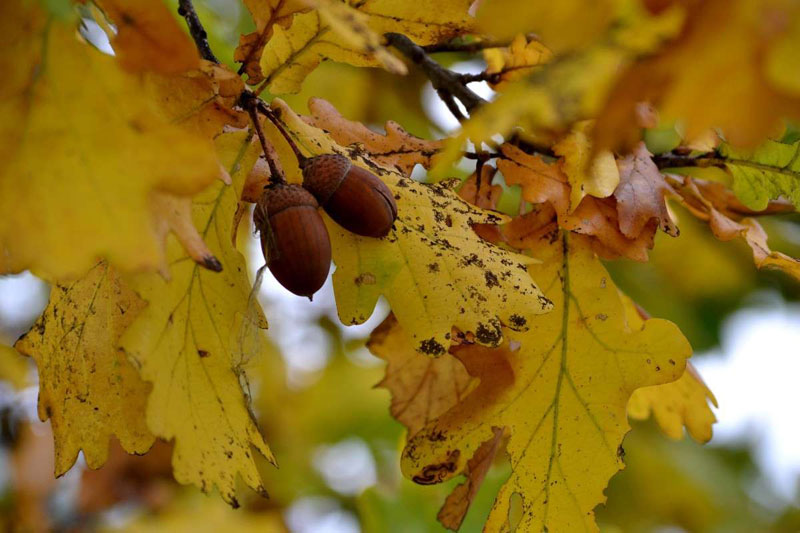 Стихотворение н.нищевой «осенние листья»
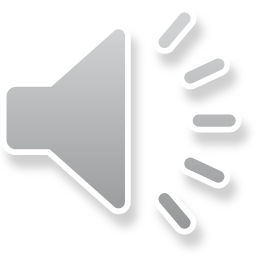 Рефлексия


Мне было трудно….
Мне было интересно…
Меня удивило….
Мне понравилось…..
Я не понял….
Спасибо!